The Impact of Cochlear Implants on Educational Interpreting 
Kathryn Jones and Lauren Hall
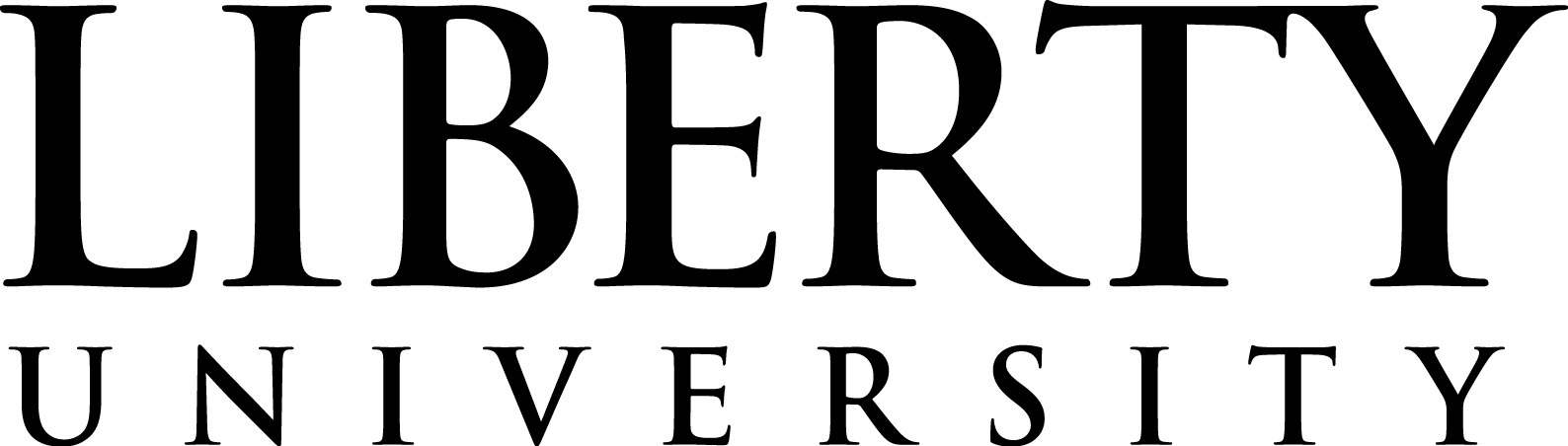 Survey Questions
Thesis Question & Hypothesis
​
Thesis Question: Has the increasing use of cochlear implants impacted how educational interpreters work?​
​
Hypothesis: The use of cochlear implants affects the modality of language that the student prefers; therefore, affecting how the interpreter will adjust their product.​
​
Abstract
What are your certifications as an interpreter?
How long have you been an interpreter and specifically how long have you worked in the educational setting?
Can you tell us about your current job? (i.e. What are some of your hats? Do you have any specific requirements outside of interpreting)
Have you had to take any continuing education classes in order to help the students with CIs?
What percentage of your jobs consist of students who use CIs?
In what ways does interpreting for students who use CIs differ from students who do not?
Has the demand for educational interpreters been affected by the growing use of cochlear implants?
Has the use of cochlear implants changed the way educational interpreters conduct their work daily?
As an interpreter, do the students who have cochlear implants tend to prefer a certain modality of sign language? 
How do the language needs of students who use CIs differ from students who do not?
Are there different ways you must prepare yourself when you're going to interpret for a student with a cochlear versus a student who doesn’t?
In your perspective, how have CIs impacted relationships as well as facilitating communication between the student and the teacher?
This paper examines how the growing use of cochlear implants has impacted the career field of educational interpreting. This research will be used to answer questions concerning what the everyday work life of an interpreter looks like in the educational setting now that cochlear implants are becoming more common. In order to carry out this research, interviews will be conducted to gain knowledge on the subject from the perspective of interpreters who are already in the field. The questions asked in these interviews will help to provide a better understanding of the interpreters’ experiences in the field as they work with students who have cochlear implants. One question that will help to shape this research process is “how has the growing use of cochlear implants impacted the need for interpreters in the education system?”. Another question that can help to provide information for this subject is “has the use of cochlear implants changed the way educational interpreters conduct their work on a daily basis?”. The possible implications of the findings of this research topic could help those interested in pursuing a career in educational interpreting to have a better understanding of what the job could possibly be like. It could also help to prepare future interpreters for how cochlear implants have affected their work environment. Having a better understanding of the field and being able to prepare for the job before stepping into the educational environment could help these interpreters become more effective, and therefore creating the opportunity for more equal access to education.
86% of Deaf students spend over 80% of their day in the general education classroom (Oxford University Press. n.d).
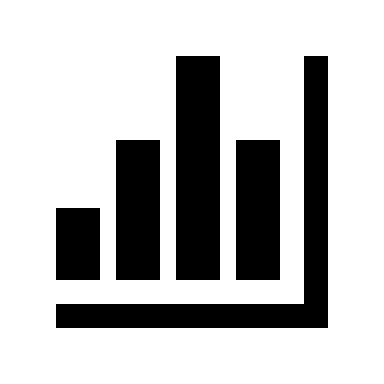 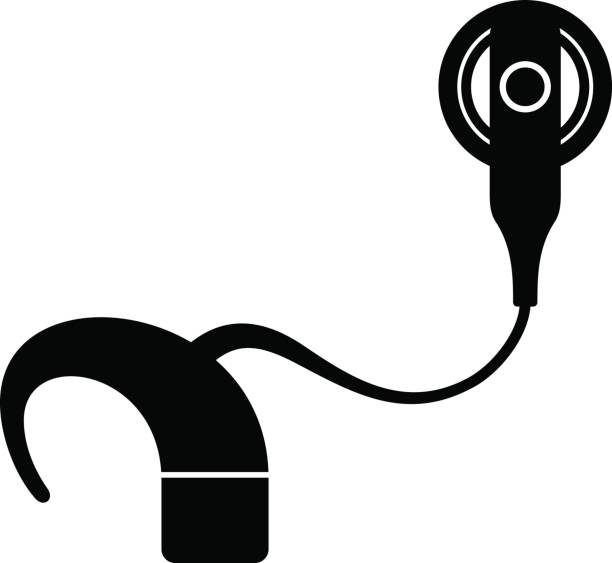 Key Words:
Cochlear Implants (CI)
American Sign Language (ASL) 
American Sign Language Interpreters (ASL interpreters)
Educational Interpreting
Educational Interpreting
Cochlear Implants
Students with Cochlear Implants
Cochlear implants are electronic devices that can allow deaf or hard of hearing individuals to be able to hear a variety of different sounds.
The first cochlear implant was developed by Dr. William F. House, who was an otologist, and Dr. John Doyle, who was a neurosurgeon, in 1961 (Eshraghi et al., 2007).
The most recent model of the cochlear implant device consists a microphone, a speech processor, a transmitter, a receiver, and an electrode array (NIDCD, 2020).
According to the NIDCD, “An implant does not restore normal hearing. Instead, it can give a deaf person a useful representation of sounds in the environment and help him or her to understand speech” (2020).
“Recent and future research efforts will include several major approaches: preservation of hearing post-implantation, the improvement of the electrode design, novel strategies to increase the number of functional channels on the CIs, the design of novel coding strategies, the development of a less traumatic insertion of the electrode, as well as the use of stem cells and various drugs to retain and regenerate neurons in the cochleae” (Eshraghi et al., 2007). 
According to the NIDCD, “As of December 2012, … [i]n the United States roughly 58,000 devices have been implanted in adults and 38,000 in children” (2020).
In order to receive a cochlear implant, an individual must undergo implantation surgery, as well as participate in speech therapy (NIDCD, 2020).
The FDA has approved for children as young as 12 months old to be eligible to receive implantation surgery for the cochlear implant (ASHA, 2004).
The NICDC states, “Research has shown that when these children receive a cochlear implant followed by intensive therapy before they are 18 months old, they are better able to hear, comprehend sound and music, and speak than their peers who receive implants when they are older” (2020).
Frequent accommodation for a Deaf student in the public-school system is the inclusion of an interpreter. 
Some believe that interpreters may function as tutors. (Frishberg, 1990) while others believed it was not appropriate for interpreters to act as classroom aid (Humpry & Alcorn, 1994). A study conducted by Antia & Kreimeyer (2001) found that interpreters assumed a variety of roles in the classroom and that their roles in the classroom had varying descriptions based on the classroom teachers, special educators, administrators, and the interpreters themselves. Anita and Kreimeyer also noted that the interpreters' roles changed over time. Besides solely interpreting, a survey of rural interpreters found that they were expected to maintain FM devices and conduct speech lessons. (Yarger, 2001).
“1) interpreting from the sign and spoken language for the deaf child, teacher, and peers; 2) adding to and clarifying teacher directions and instructions for the deaf child; 3) facilitating interaction between the deaf child and peers by teaching sign to hearing children 4) tutoring the deaf child under the direction of the special educator and 5) keeping the teachers and special educators informed of the Deaf child’s progress” (Antia & Kreimeyer, 2001). 
In 1990, the Americans with Disabilities Act (ADA) was established. Through this act, Americans were entitled to an interpreter, which they were not given a right to one before. Once the ADA was passed, the idea of Deaf students being included in the public-school system became increasingly popular. Educators pushed to include Deaf students in the least restrictive environment. Educators believed that the least restrictive environment for Deaf students was in the general classroom with peers the same age as them with an interpreter.
Students who have cochlear implants tend to have differing educational experiences from both their hearing and deaf peers who do not have cochlear implants. 
To maximize the benefits of the implants, they need training in auditory-oral communication, cued speech before the implant and the type of communication that is used after the implant. Individual training includes training such as speech training, lip reading training, and auditory training (Center for Devices and Radiological Health, 2017).
 While cochlear implants change how a student learns in the classroom, there are still accommodation that they might need in the classroom. Such accommodations they may need are preferential seating, a note taker, a quiet environment, and a sign-language interpreter or cued speech interpreter (Center for Devices and Radiological Health, 2017). 
Especially with younger children, educators must be aware of the external parts of the cochlear implant. They must ensure that it is firmly attached or that it is removed during active activities at school. Because younger students are learning to take care of their devices, the responsibility of taking care of the devices falls on educators to assure the cochlear implants are taken care of during the school day. This includes that they are attached and that batteries are replaced or recharged (Center for Devices and Radiological Health, 2017).
The Missing Brick
Cochlear implants are a relatively new device in the realm of interpreting. They have changed from those who get them to the impact they have on the field of educational interpreting. Research conducted would be to determine how interpreters have to prepare differently for students based on whether they have cochlear implants or not. What modalities do interpreters have to use? Research will look to examine how their role in the classroom has changed from facilitating communication to practically how they interpret.
Future Work
This research has no direct benefit to participants and will be a benefit to society. Benefits of research to society include, students of the field and interpreters of the field being able to understand more about how cochlear implants have impacted the field of educational interpreting. This study will add to the limited information that is in within the realm of research related to ASL interpreting. Future work would include how to practically implement the findings found in the research to better support students with cochlear implants.
References
Antia, S. D., & Kreimeyer, K. H. (2001). The role of interpreters in inclusive classrooms. American Annals of the Deaf, 146(4). https://doi.org/10.1353/aad.2012.0142 
ASHA Staff. (2004). Cochlear Implants. American Speech-Language-Hearing Association. https://www.asha.org/policy/tr2004-00041/#sec1.5. 
Classroom Interpreting.org Staff. (0AD). Classroom Interpreters - Interpreters and Children - Cognitive/Social Development and Educational Interpreting. Classroom Interpreting. https://www.classroominterpreting.org/Interpreters/children/Cognitive/earlyelem.asp.
Center for Devices and Radiological Health. (2017). What educators need to know about students with cochlear implants. U.S. Food and Drug Administration. https://www.fda.gov/medical-devices/cochlear-implants/what-educators-need-know.
Eshraghi, A. A., Nazarian, R., Telischi, F. F., Rajguru, S. M., Truy, E., & Gupta, C. (2012, November). The cochlear implant: Historical aspects and future prospects. Anatomical record (Hoboken, N.J. : 2007). https://www.ncbi.nlm.nih.gov/pmc/articles/PMC4921065/. 
Frishberg, N. (1990). Interpreting, an introduction. Silver Spring, MD-. RID Publications.
Humphrey, J. A., & Alcorn, B. J. (1994). So you want to be an interpreter? An introduction to sign language interpreting. Amarillo, TX: H&H Publishers.
NIDCD Employee. (2020, December 14). Cochlear implants. National Institute of Deafness and Other Communication Disorders. https://www.nidcd.nih.gov/health/cochlear-implants. 
Oxford University Press. (n.d).  Inclusive Education for Students Who Are Deaf and Hard of Hearing. Raising and Educating Deaf Children. http://www.raisingandeducatingdeafchildren.org/2016/04/01/inclusive-education-for-students-who-are-deaf-and-hard-of-hearing/.
Schick, B., Williams, K., & Bolster, L. (1999). Skill levels of educational interpreters working in public schools. Journal of Deaf Studies and Deaf Education, 4(2), 144-155.
Seal, B. C. (1998). Best practices in educational interpreting. Needham Heights, MA: Allyn & Bacon.
Yarger, C. C. (2001). Educational interpreting: Understanding the rural experience.
Zwolan, T. A. (2008). Recent advances in cochlear implants. Contemporary Issues in Communication Science and Disorders, 35. https://pubs.asha.org/doi/pdf/10.1044/cicsd_35_F_113.
Methodology
Data will be collected through a confidential google form.  Researchers will be looking for themes about how interpreters feel their expectations have changed as interpreters in the past years and how they can notice cochlear implants have impacted their work as interpreters. Participants must verify eligibility before continuing to the next page. The survey is self-paced but is estimated to take 30 minutes to complete and consists of 12 questions. Some of which are to give researchers general demographics about the interpreter and the other questions help identify themes about the impact of cochlear implants on educational interpreting. 

Recruitment will be primarily from Lynchburg Public School interpreters. However, if there is a lack of response, the use of social media will be used to retain more responses. Up to 30 responses will be used to look for reoccurring themes. While names will be requested to verify consent, names will not be used elsewhere, and responses will be kept on a locked computer and erased after 3 years. Only the researchers will have access to confidential information.
1        2       3       4        5       6        7       8        9      10      11     12      13      14
1        2       3       4        5       6        7       8        9      10      11     12      13      14
A
Participant Criteria
Study Limitations
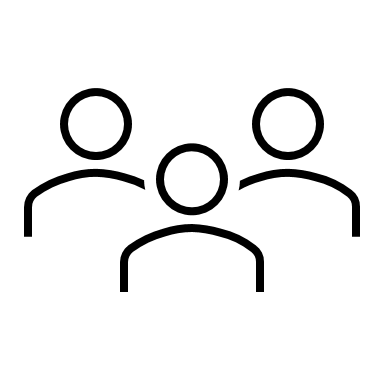 C
[Speaker Notes: Cochlear implants
Educational interpreting
Engaging graphics]